Ruby on Rails
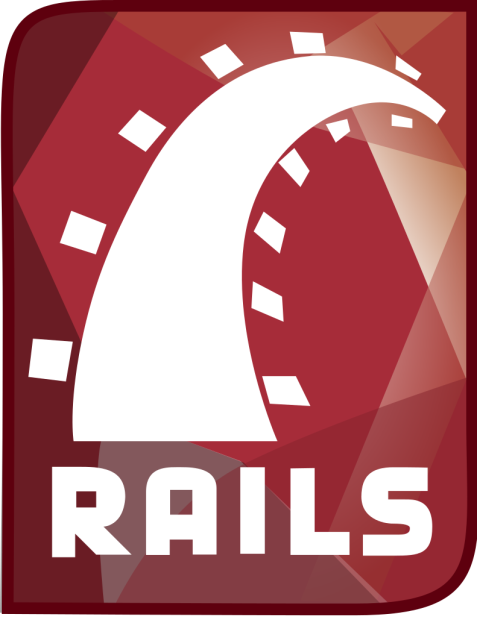 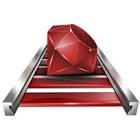 What is Ruby on Rails?
Ruby on Rails is an open source full-stack web framework.
It is an alternative to PHP/MySQL.
It can render templates, handle user authentication, has built-in database functionality, etc.
Rails is a “ruby gem”  it is written in Ruby
gem is a package in Ruby
  (note    > gem list --local       will list all the gems installed on your machine)
   (see current install but in past installed via  > gem install rails)
Advantages
Convention over Configuration

Less code, but can be confusing to beginners.

A lot of “automagic” behavior
[Speaker Notes: In other frameworks, you might have to CONFIGURE the system to hook up these associations between objects and data. Rails does this for you automatically.

However, can be confusing to beginners. Hard to remember which variables are automatically defined and what they’re called. Can be hard to look under the hood.]
Advantages
Active (smaller—well then java) community, resources
The pains of Rails are quickly getting better
Gems  (again these are Ruby pacakges you can install)
Bootstrap-sass, jquery-rails – automatically imports those
Faker – tool to automatically generate fake data
Rspec, capybara – testing integrated with rails (TDD)
Guard – automatically watch files and run tests
[Speaker Notes: Gems are little packages you can install
TDD = Test Driven Development, something we won’t have time for today]
Disadvantages
Things are changing quickly can have compatibility issues (rvm and gemsets help to solve this)

High initial learning curve

Lots of black magic

Forced to do things “the Rails Way”
Rails makes assumptions about the best way to do things. It can be hard to get Rails to do what you want *the way that you want it*.
Ruby
Need a subset of Ruby to start using Rails.
See other lecture on Ruby
The Rails Way
Convention Over Configuration
Rails makes assumptions about what you want to do and how you’re going to do it, but, this may be constraining
REST is the best pattern for web applications
– organizing your application around resources and standard HTTP verbs is the fastest way to go.
[Speaker Notes: DRY – “Don’t Repeat Yourself” – suggests that writing the same code over and over again is a bad thing.
Convention Over Configuration – means that Rails makes assumptions about what you want to do and how you’re going to do it, rather than requiring you to specify every little thing through endless configuration files.
REST is the best pattern for web applications – organizing your application around resources and standard HTTP verbs is the fastest way to go.]
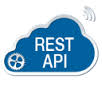 REST
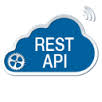 “Representational State Transfer”
Using resource identifiers such as URLs to represent “resources”.
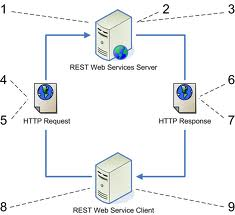 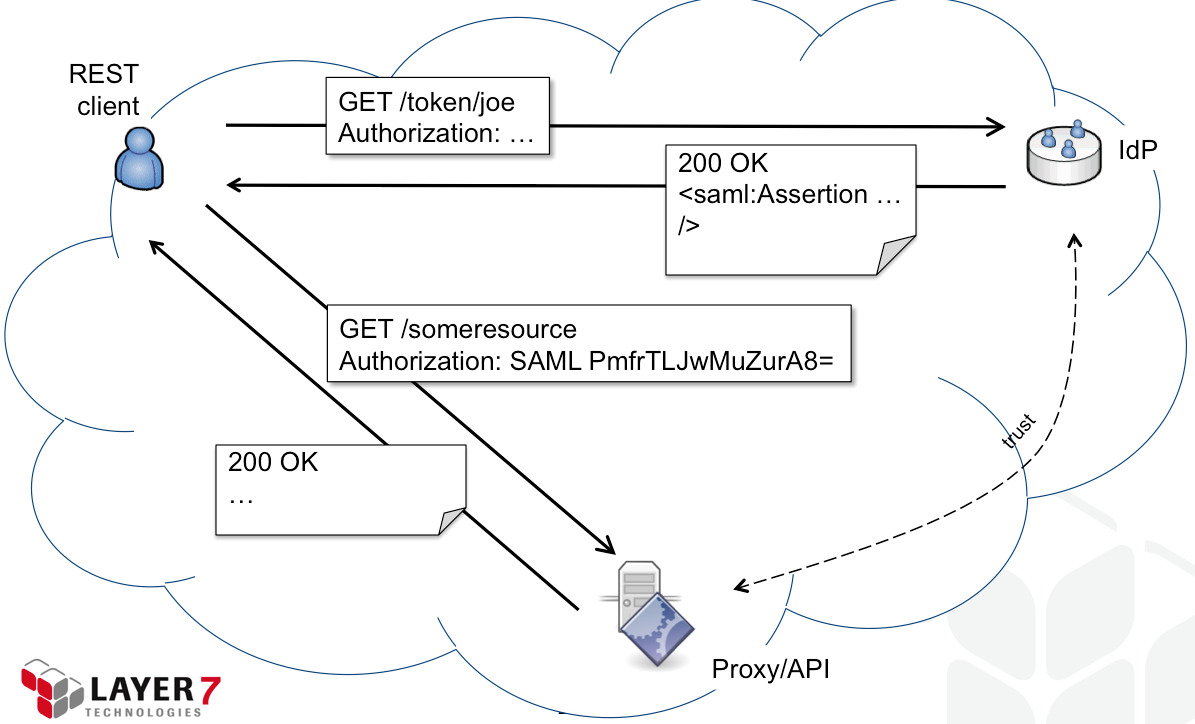 Resources
Rails expects your URLs to be like this for every single of your resources (users, posts, tweets, etc.)
Example with a “user” resource







Get back to this when talking about controllers.
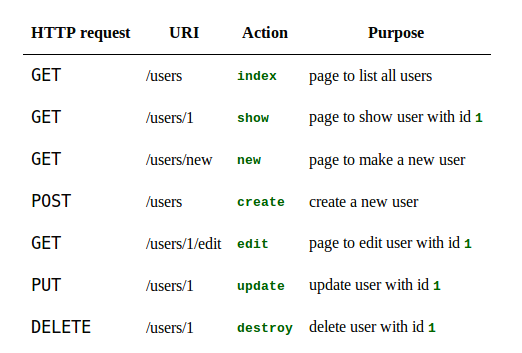 Model-View-Controller Paradigm
A way of organizing a software system
Benefits:
Isolation of business logic from the user interface
Code Reusability
Making it clear where different types of code belong for easier maintenance
MVC
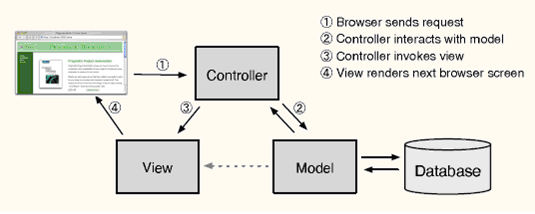 Model - the information (data) of the application and the rules to manipulate that data. Business logic 
View – takes data and displays it
Controller – the glue between the model and controller. In Rails, they’re responsible for processing the incoming requests from the web browser, interrogating the models for data, and passing that data on to the views for presentation.
Models
the information (data) of the application and the rules to manipulate that data. Business logic should be concentrated here.
Models are usually related to tables in a database.
Model’s attributes are “columns”.
But not always.
Models that are not related to database tables are transient.

EXAMPLE: If a model is related to a table, the table’s name will be “line_items” for model LineItem, for example.Demo: app/model/user.rb
[Speaker Notes: If a model is related to a table, the table’s name will be “lineDemo: app/model/user.rb_items” for model LineItem, for example.]
Models
Use interactive “rails console” to play with your models (and even modify your database)
Can also access the methods in your controllers (next slide)

Examples of methods on models:
david = User.find_by_name('David')
users = User.where(name: 'David', occupation: 'Code Artist').order('created_at DESC')
user.update(name: 'Dave')
More:   
User.new, User.save, User.create, User.first, User.all, User.destroy
[Speaker Notes: Examples: User.new, User.save, User.create, User.first, User.all, User.destroy]
Controllers
Glue between model and view
responsible for processing the incoming requests from the web browser, interrogating the models for data, and passing that data on to the views for presentation.
Demo: app/controllers/user_controllers.rb
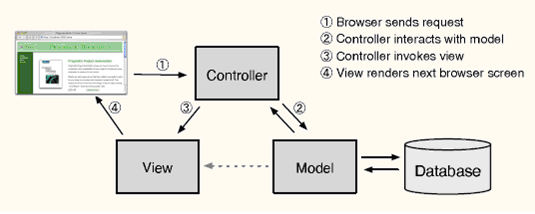 [Speaker Notes: responsible for processing the incoming requests from the web browser, interrogating the models for data, and passing that data on to the views for presentation.
Demo: app/controllers/user_controllers.rb]
Controllers
conform to REST
The expectation is that each controller corresponds to a resource and each controller action corresponds to a RESTful action.
To tweak, go to config/routes.rb
[Speaker Notes: The expectation is that you have]
RESTful controller actions
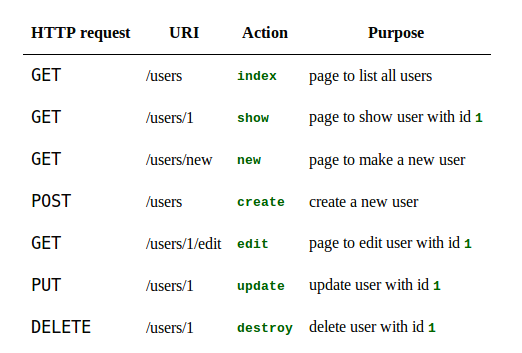 [Speaker Notes: Here it is again]
Views
the user interface of your application
all code in views should deal with presentation of data.
usually HTML with embedded Ruby
Rails will automatically render a view at the end of a controller action.
If action was “index”, Rails will render index.html.erb
Demo: app/views/user/index.html.erb
[Speaker Notes: Demo: app/views/user/index.html.erb]
Views
Additional organization to view files
Layouts (application.html.erb)
Partials (_header.html.erb)
Rails tools
Rails comes with a ton of tools
Manage your databases
Generate boilerplate code

Generators
rails generate controller Users new
rails generate model User name:string email:string
Structure of the Rails Project Directory
subset of the most common directories. There’s also directories for tests, rails (rake) tasks, etc.
You will puta lot of the code in app/* directories
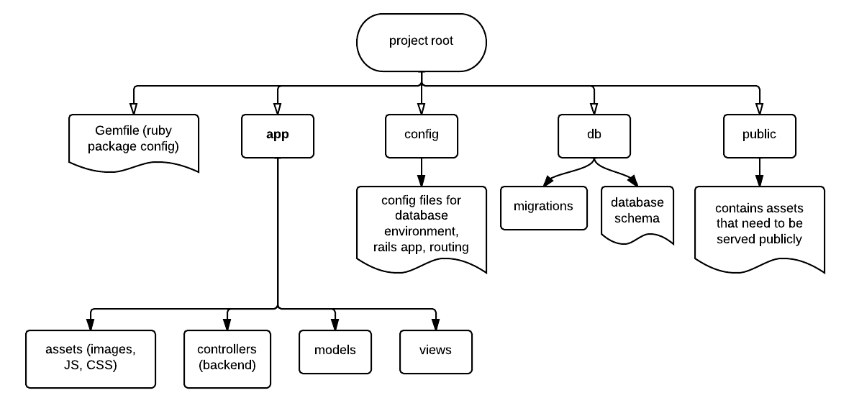 App Directory
Where you have most of your application code, like your Models, Views and Controllers (more about this in future lectures)
app/assests = images, CSS, javascript files
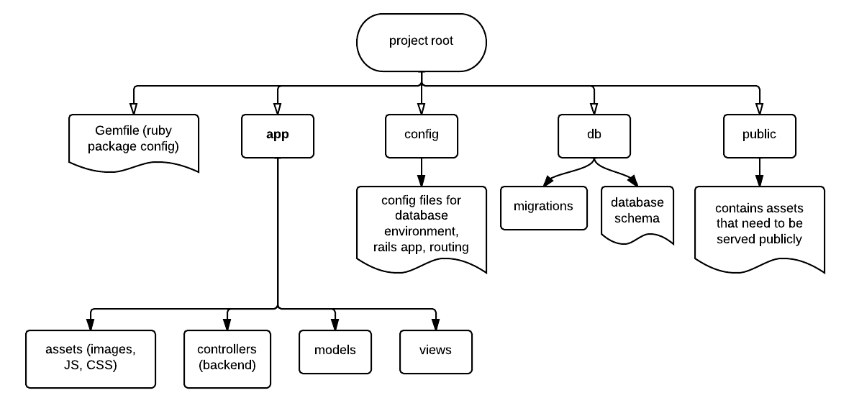 Config Directory
Contains various config files
database.yml = information to connect to your database
routes.rb = file specifying routes (mapping between URIs and methods called in your Controller classes)
config/environments = can run in developer, test and production and will keep data separately
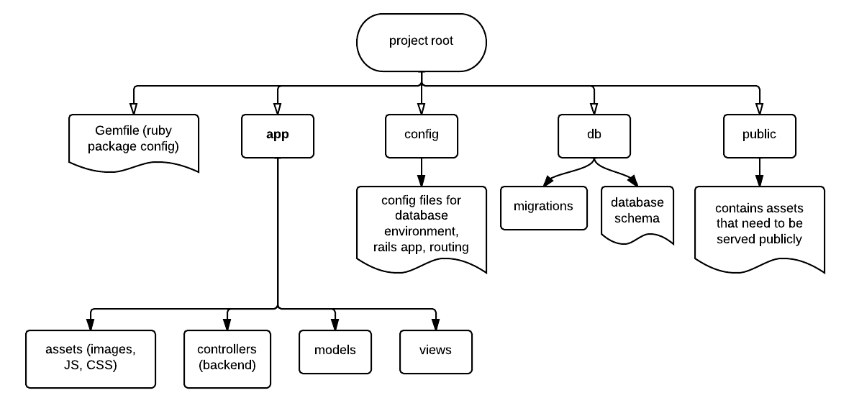 Docs Directory
Tool called rdoc that will create documentation from code.
Will not cover.
Lib and Log and Public Directories
Lib = to change how rails work
Log = text file to show requests to server, etc.
public = root of webserver, used to (in older rails) have index.html file here.  NOW, we have view files *.html.erb located inside the app/views folder.   Other location now of content used to be in public directory is the app/assessts directory.  We will discuss Views in a later lecture
How to do Static Pages
Example
config/routes.rb    (make the right connection between URL and controller)
app/controllers/static_page_controller
   (this controller does really nothing more than redirect to a view)
app/views/static_pages/home.html.erb
   (this can be a static page –no ruby –really just html here corresponding to the “home” action from the controller, mapping in routes.rb)
[Speaker Notes: Demo: config/routes.rb
Demo: app/controllers/static_page_controller
Demo: app/views/static_pages/home.html.erb]
Installing Rails
http://rubyonrails.org/download/
Currently you install ruby first that includes gems  program which you use to install rails (gem install rails)

See tips on website if you have any problems.
Deploying Rails
Your own server OR
You can run it on Cloud like Amazon, Google or  Heroku ("cloud application platform") or with Phusion Passenger (module for Apache) or XXX

IDE: well there are a few options out there (do a web search) and even some develop only with text editors and command line tools (yuck for me) Choices include Aptana (Eclipse), Netbeans, RubyMine and more
Rails More
Will learn in other lectures about Databases and more about Model, View, Controllers.
ON OWN – look at  Sample Code
https://github.com/MarkAZhang/sample_app